Network Analysis of Interlocking Directorates
ANLY 482 Practicum AY 2014/2015 Term 2
Supervised by Prof Kam Tin Seong

Le Hoang Trinh | Zheng Tianwei
What we have done
Learning Gephi tutorials
Merging of Company & Executive List
First visualization on Gephi
Visualization on Gephi
Full Network graph:
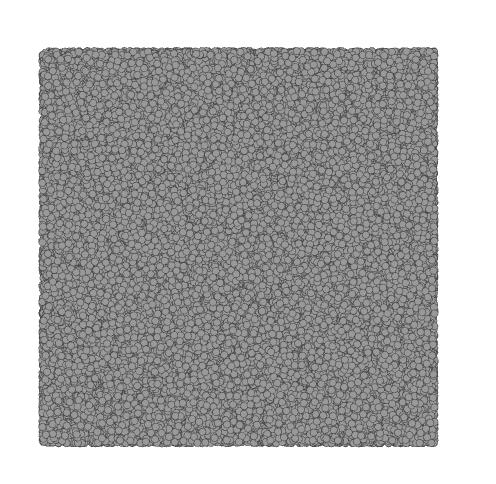 Visualization on Gephi
Aerospace & Defense:
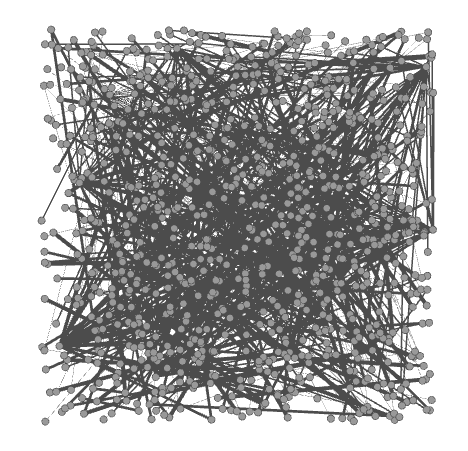 Visualization on Gephi
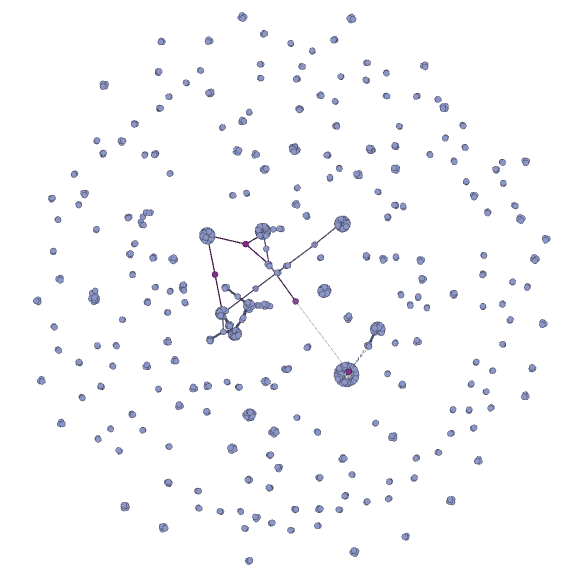 Aerospace & Defense: 
(weighted by degree)
Visualization on Gephi
Aerospace & Defense: 
(closer look)
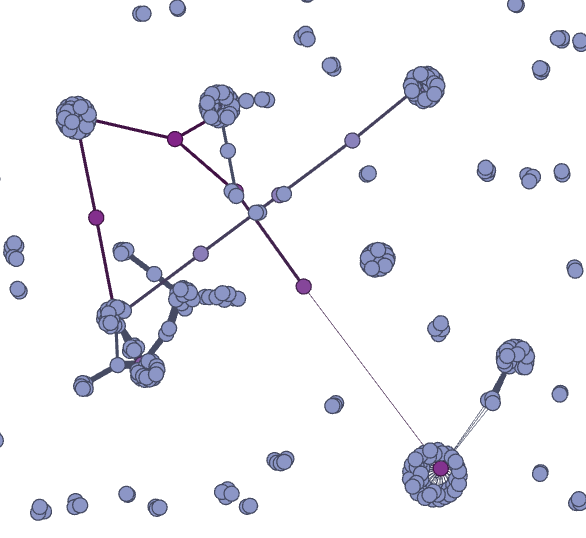 Next week plan
Continue to study social networks metrics & Gephi functions
Revise graphs
[Speaker Notes: - Combine the Company List & Executive List to get more information & analyse the Executive List Distribution. i.e. how many CEO in each sector, how many CEO in public vs. private.]